Materijali za izradu provodnika
Jelena Đukić
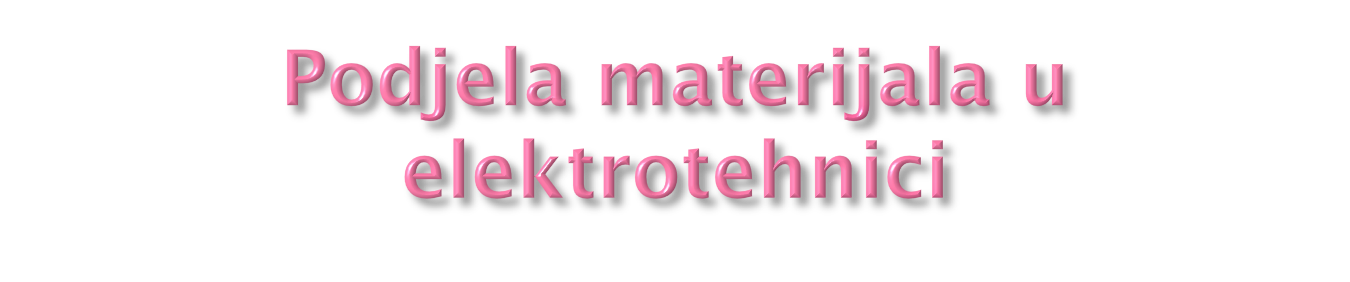 MATERIJALI U ELEKTROTEHNICI
ELEKTROTEHNIČKI 
MATERIJALI 
provodni materijali
 izolacioni materijali 
magnetski materijali
poluprovodnimaterijali
KONSTRUKCIJSKI 
MATERIJALI
POMOĆNI 
MATERIJAL
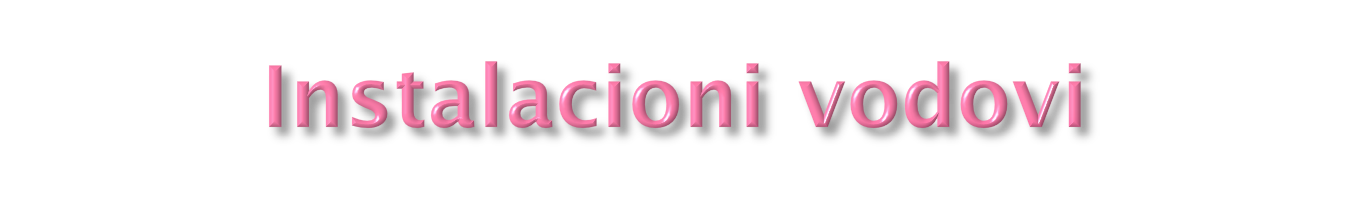 Električni vodovi služe za provođenje električne energije. 
Električna energija koju provodimo može biti različitih napona, snage ili frekvencije.
U elektroenergetskim električnim instalacijama se izučavaju samo instalacioni vodovi nazivnog napona do  1 kV.
Provodnik je izrađen najčešće od bakra ili aluminijuma i služi za provođenje električne enrgije
Bakar
Bakar je najvažniji metal velike provodnosti. 
Za ovo su zaslužne njegove dobre mehaničke i električne osobine kao i njegova povoljna cijena.
On se u prirodi veoma rijetko srijeće kao čist metal.Nalazi se u obliku ruda iz kojih se dobija 
u čistom stanju raznim tehnološkim postupcima.
Najvažnije rude iz kojih se izdvaja bakar su halkopitit, halkozin i kuprit.
Proces dobijanja bakra odvija se u dvije faze:
-  dobijanje sirovog bakra,
-  prečišćavanje sirovog bakra.
U elektrotehnici se koristi samo najčistiji bakar, prečišćen postupkom elektrolize na 99,98% .
Bakar treba da sadrži što manje primjesa jer mu one veoma smanjuju električnu provodnost. 
Među ovom primjesama su antimon, arsen, 
fosfor i gvožđe.

Kiseonik, jer je prisutan u bakru,u veoma malim količinama povoljno utiče na provodnost bakra. Međutim,veće količine su nepovoljne.
Elektrotehnički bakar sa veoma malim primjesama kiseonika ima oznaku E-Cu. 
Specifična električna provodnost bakra iznosi:
Bakar je sjajan metal,crvene boje i relativno mek. Njegove osobine mogu da se poboljšaju obradom ili legiranjem.Kako je relativno mek metal može se valjati ,kovati presovati i izvlačiti na hladno i toplo.
Hladnom obradom dobija se polutvrdi i tvrdi bakar povećane tvrdoće ali smanjene istegljivosti.
Bakar je poslije srebra, najbolji provodnik elektriciteta. Bakar je otporan na koroziju, ali je neotporan na djelovanje organskih kisjelina i amonijaka. 

Na suvom vazduhu bakar je postojan, ali se na vlažnom vazduhu prevlači tankim slojem – 
- patinom, koji ga štiti od dalje korozije. 

Iznad 150°C, bakar na vazduhu intenzivno oksidiše, pri čemu nastaje oksid bakra, prvo na površini provodnika, a zatim i u njegovoj unutrašnjosti do potpunog razaranja bakra.
Oksidacija bakarnog provodnika izaziva porast njegove električne otpornosti i smanjenje njegove čvrstoće i istegljivosti. 

Proticanje struje kroz provodnik ubrzava njegovu oksidaciju, pošto se usljed povećavanja otpora razvija sve više toplote. 

Zbog toga se goli provodnici smiju primijeniti samo pri temperaturama nižim od najviše dozvoljene.
Za bakarnu užad i tanke žice ova temperatura iznosi 150°C, a za masivne provodnike 180°C. Za više radne temperature od 200°C do 250°C, bakar se zaštićuje slojem nikla (Ni).
Bakar se zbog svoje velike toplotne provodljivosti teško zavaruje elektrootpornim postupcima već se zavaruje električnim ili gasnim postupcima. Bakar se dobro lemi svim lemovima čija je tačka topljenja ispod tačke topljenja bakra.
Najčešće se upotrebljavaju lemovi na bazi srebra (Ag), legura bakra i fosfora (CuP), bakra i cinka (CuZn) i olovno-kalajni (PbSn) lemovi. 
Priprema za lemljenje je jednostavna,
jer nije uvijek potrebno nagrizanje 
površine lemljenja, već samo čišćenje 
i odmašćivanje.
Bakar se zbog svojih osobina veoma mnogo koristi u elektrotehnici. 
Polutvrdi i tvrdi bakar se koriste za izradu golih i izolovanih provodnika koji služe za prenošenje i razvođenje električne energije od elektrana do potrošača.
Meki bakar se koristi za izradu pravodnika 
za električne mašine, transformatore i različite električne aparate, pošto ima bolju električnu provodnost od polutvrdog i tvrdog bakra a ovi provodnici nijesu izloženi velikom mehaničkom naprezanju.
ALUMINIJUM
Aluminjum je, poslije bakra, najvažniji metal velike provodnosti. Po nekim svojim osobinama, aluminijum zaostaje iza bakra (lošiji provodnik od bakra), a po drugim ga premašuje (jeftiniji je od bakra i rasprostranjeniji u prirodi). Procjenjuje se da aluminijum čini oko 7,5% od ukupnog broja atoma u zemljinoj kori, a bakar samo oko 0,005%.
Imajući sve ovo u vidu, može se očekivati da aluminijum u bliskoj budućnosti u znatnoj mjeri zamijeni bakar u elektrotehnici.
Zbog svoje velike hemijske aktivnosti aluminijum se ne nalazi kao slobodan u prirodi već samo u vidu ruda boksita, nafelina, alumita, kaolina i dr.
 Aluminijum se uglavnom dobija iz rude boksita gdje ga ima oko 50%. 
Najprije se iz boksita dobija aluminijum-oksid (glinica) pa se u drugoj fazi iz glinice elektrotehničkim putem (elektrolizom) dobije čist aluminijum.
Zbog visoke temperature topljenja glinice (oko 2050 ºC), aluminijum se ne može dobiti čist uobičajenim topioničarskim postupcima već elektrolizom. Čist aluminijum je elektrotehničkim putem dobijen tek u XIX vijeku pa se zato sa pravom za njega kaže da je "nov" metal.
Elektrotehnički aluminijum se označava sa 
E-Al i sadrži najmanje 99,5% Al, s tim da ukupna količina metala, koji u većoj mjeri smanjuju električnu provodnost, kao što su titan, hrom i mangan - ne prelazi 0,03%.
Elektrolitski rafinisani aluminijum sadrži 99,990 do 99,998% Al i naziva se rafinal.
Aluminijum je srebrnasto bijeli,mek i istegljiv metal. Pri obradi aluminijuma deformacijom na hladno, promjene njegovih mehaničkih i električnih osobina su slične promjenama tih osobina bakra, sa tom razlikom što njegova električna provodnost manje zavisi od tvrdoće nego što je to slučaj kod bakra.
Aluminijum se kuje i valja u hladnom stanju. Može se izvlačiti u vrlo tanke žice i limove male debljine-folije. Spada u lake metale.
Žarenjem se dobija tvrdi, polutvrdi, ili meki aluminijum.
Aluminijum se po provodnosti nalazi na četvrtom mjestu - iza srebra, bakra i zlata. 
Pravodnost mu je skoro duplo manja nego kod bakra (60% u odnosu na bakar).
Direktno spajanje bakra i aluminijuma nije dozvoljeno, zbog pojave kontaktnog potencijala pri dodiru dva metala, što dovodi do dalje korozije metala. Zbog toga se za prelazak sa bakarnih na aluminijske provodnike, danas koriste aluminijsko-bakarne stezaljke koje su načinjene od bimetalnog lima kod kojeg su bakar i aluminijum pod pritiskom pa je dodirna površina između njih zaštićena od prisustva vlage.
Po značaju primjene u elektrotehnici, aluminijum je drugi element, odmah poslije bakra.
 Aluminijum se primjenjuje za izradu provodnika, kablova, vazdušnih vodova, kondenzatora, topljivih osigurača, tankoslojnih i drugih provodnih djelova, u mikroelektronici za izradu elektroda u integrisanim kolima, u elektrovakumskoj tehnici, u mjernoj tehnici za izradu kazaljki, membrana, antena itd., kao komponenta velikog broja metalnih legura itd.
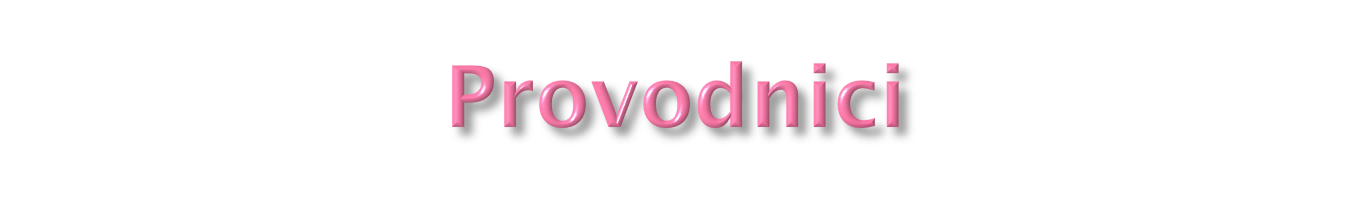 Aluminijum se danas sve više koristi kako u elektrotehnici tako i uopšte u tehnici.
Pristupacnost u cijeni i elektricna svojstva koja su bliska svojstvima bakra, omogucila su primjenu aluminijuma i za izradu provodnika, prvo vazdusnih a zatim i izolovanih, kao I kablova.
U odnosu na bakar aluminijum ima niz nedostataka:
- specifični električni otpor aluminijuma veći je 	za 64%,
	- aluminijum ima 3 puta manju mehaničku 	čvrstoću,
	- za proizvodnju aluminijuma potrebne su velike 	količine električne energije,
	- na površini Al stvara se sloj oksida koji 	predstavlja veliki električni otpor na kontaktima,
	- u spoju sa drugim metalima (npr. bakrom) 	pojavljuje se elektrohemijski proces (galvanski 	element) koji dovodi do razaranja spoja,
	- tačka topljenja aluminijuma znatno je niža nego 	bakra (931 K = 658°C ; 1356 K = 1083°С)
Aluminijum lako oksidira pod uticajem alkalija. Zbog toga se neizolovani aluminijumski provodnici ili otvoreni kablovi ne smiju koristiti u sredinama sa alkalnim isparenjima, a to su mnogobrojne hemijske fabrike,.Isto tako, zbog toga se aluminijumska žica u toku montaže ne smije oštetiti, jer se tada na tom mestu nastavlja oksidacija i presjek provodnika se smanjuje.
Najčešće se upotrebljavaju lemovi na bazi srebra (Ag), legura bakra i fosfora (CuP), bakra i cinka (CuZn) i olovno-kalajni (PbSn) lemovi. 
Priprema za lemljenje je jednostavna,
jer nije uvijek potrebno nagrizanje 
površine lemljenja, već samo čišćenje 
i odmašćivanje.